Improving Student Outcomes through Dialogic Feed-Forward Assessment
Presentation by
Jennifer Hill
Harry West
Department of Geography & Environmental Management

University of the West of England, Bristol, UK
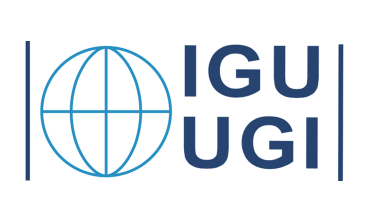 International Geographical Union (IGU)Regional Conference 
Quebec, Canada
6-10 August 2018
Feedback Context
Feedback should help students to:
 
Understand current performance
Understand how to close the ‘performance gap’ in future assignments
Have the confidence and belief they have control over their success 
Maintain motivation throughout their degree 
(Hattie & Timperley, 2007)

But … low satisfaction scores for assessment and feedback in national student surveys
Feedback Intervention
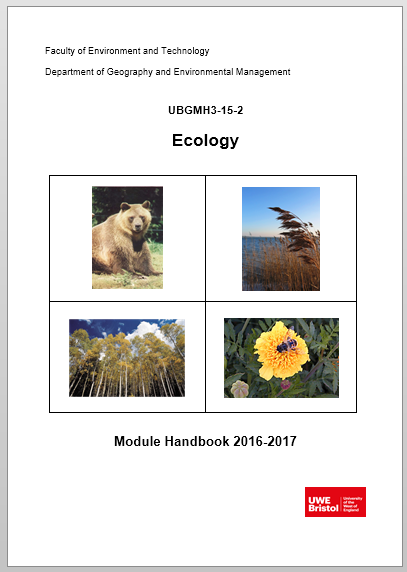 We implemented an assessment approach on a 2nd year physical geography module to optimally support students use of feedback 

Based on premise that feedback should occupy a central position within a dialogic approach to learning and teaching (Alexander, 2004; Sutton, 2009) and be future-oriented (Sadler, 2010; Beaumont et al., 2011)
[Speaker Notes: Dialogic feedback is the creation of meaning and understanding via spoken discourse between lecturer and student, or student to student (Nicol, 2010) 

Feed-forward refers specifically to feedback given by tutors that: 
Impacts upon an upcoming assignment 
Is given post-assignment with more specific direction on how this can be applied to future assignments (Carless, 2007)]
Research Aims
Explore student perceptions of the dialogic feed-forward approach and whether it asserted a positive influence on their learning experience 

Identify if and how the task-specific behavior of students was altered by the assessment approach 

Identify the extent to which students believed their self-efficacy and self-regulation skills were improved 

Examine whether the assessment approach enhanced student performance and whether it could potentially raise NSS scores related to feedback
Module Assessment Structure
Supporting Lectures
25% module assessment
75% module assessment
Assessment 
discourse
Feedback 
discourse
[Speaker Notes: We offered preparatory guidance, in-task guidance and performance feed-forward.

Interviews were audio-recorded and exemplar paragraphs were used during them. Students engage with learning ‘head on’

Arrow on right leads on to ipsative feedback – ‘based on a comparison with the learner’s previous performance and linked to long-term progress’ (Hughes 2011, p. 353). Supports development of long-term generic skills over short-term achievement of assessment criteria. 

Also undertook essay marking seminar: students work with marking criteria and match LOs to standards]
Data Collection
Qualitative case study approach 
Individual semi-structured interviews… two consecutive year 2 cohorts at the end of the module (2015/16 and 16/17)… analyzed thematically via grounded theory

44 interviews (x30 mins), 61% response rate    male = 45%     female = 55%

Group semi-structured interviews with year 3 students elucidating post-assignment behaviour

Essay performance data pre- and post-assignment intervention (inferential stats) 

Answers to NSS feedback questions
[Speaker Notes: full-time students, most aged 18-21 years
Interview average = 29.58 minutes. Range = 13.02 mins - 56.33 mins]
Selected Results
Enhanced Learning Experience 
Conversation compels students to engage critically with their work: 

“When I have had drafts handed back to me and it’s just written over, either I don’t understand what they are trying to say, or it’s not clear enough. I can ask you questions if we’re talking to each other about it, it’s easier to see things… It’s definitely better to talk about it” (R7)

“I’ve had it before where you get electronic feedback and you might not be sure what some of the comments mean… being able to discuss it is important. You get that progress and can discuss how you can change it as opposed to just saying this is wrong” (R9)
[Speaker Notes: Students can decode feedback: gain greater understanding of the written feedback through verbal clarification and use of exemplars

Cathartic spaces – ‘coming clean’ with progress,  

Affective space - Being judged – head-on learning but they have the emotional capacity to cope with this]
Selected Results
Enhanced Learning Experience 
Motivational and empowering due to pertinent application: 

“the bit in between my draft and writing the final piece was the best bit because I knew what I was doing, and could tweak it and I enjoyed that process of making it better. It gave me more confidence in my writing skills” (R7)

“my first draft was quite vague and I didn’t really know what direction I was going with it. Then, after speaking and having the feedback, I spent more time on it because I knew where I needed to go with it” (R8)
[Speaker Notes: Students can ‘make good’ – immediate relevance of feedback for good practice. Students see feedback as disempowering (high stakes) but feedforward as empowering (developmental)

To that point students had developed a personal interpretation of the meaning and requirements of their question. The feedback allowed them to judge how far they were meeting the performance standards of the assessment criteria as interpreted by the tutor.]
Selected Results
Task-specific behaviour … and self-regulation

“it helped me to realise how to critique my own essays because I was able to sit down with you and go through the essay and know exactly why you were commenting on something… it allows me now to see in other essays the same things I’m doing” (R10)

“Now, I feel like I can evaluate at different stages throughout an assessment and therefore make changes. Before I just skimmed over work, handed it in, and got feedback at the end without really thinking about it” (R29)
Selected Results
Self-Efficacy
Students also self-avow to altered year 3 behaviour: 

“I felt my critical analysis was improved through the feedback session and this has been helpful writing other essays and exam answers… I was able to achieve higher 2:1s and 1:1s at year 3 because my understanding of critical analysis had improved” (R28)

“Since this module I have made sure that whenever possible I meet with academics and discuss my work. This is something which prior to the Ecology module would scare me as I was embarrassed by the mistakes in my work” (R29)
[Speaker Notes: From third year semi-structured interviews]
Selected Results
Significantly higher marks 2015-17 v 2011-13 
(p = < 0.0001)
Enhanced Student Performance
* Did not have a meeting
Average Ecology mark 4.5% higher than average mark for other second year optional modules 
(p = 0.01)
Dialogic 
assessment
[Speaker Notes: Mean mark increase 2011-2013 to 2015-2017 of 7%: 56% to 63%

Increase seen most in moving students from 2:2 to 2:1.  Reduction in students failing module.  Increase in first class marks.

Mean final year mark for students taking Ecology (n=31): 61.7%
Mean final year mark for students not taking Ecology (n=12): 57.2%
Difference of 4.5% again but not significant at p=0.05]
Selected Results
All students rated the module as giving them high quality feedback: detailed, conversational, personalized, timely (relevant application), multi-faceted


Students proactively engage with learning – they have to prepare for the meeting, think about their work, ask and answer questions
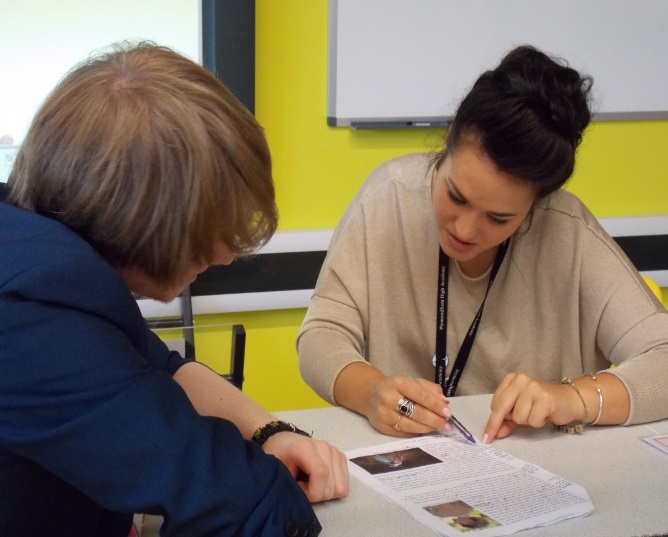 [Speaker Notes: ‘I felt like you cared’ R1
‘I definitely felt like you cared about what I was getting’ R7

Note 2017 NSS results for BSc Geog: Feedback on my work has been timely: 97%       I have received helpful comments on my work: 97%

The educational alliance, is an important influence on student perceptions of the quality of feedback (Telio et al., 2015)]
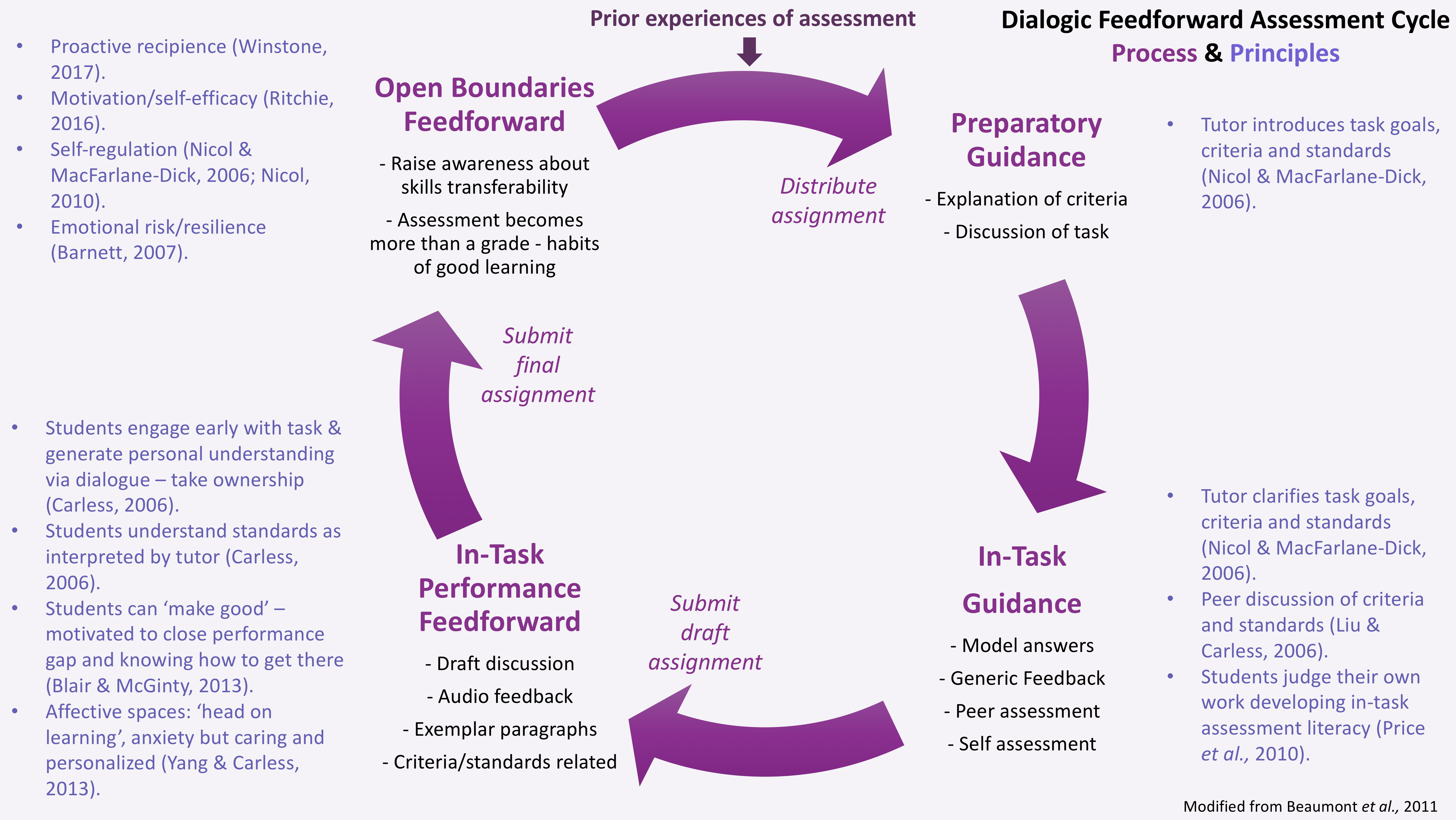 [Speaker Notes: Heutagogy (self-determined learning) (See Hase, S. & Kenyon, C. (Eds) (2013) Self-Determined Learning: Heutagogy in Action. London: Bloomsbury Academic) – double-loop learning process

Heutagogical capabilites: self-sufficiency in learning, reflexivity, applicability of what is learnt, positive learning values]
References
Alexander, R. (2004) Towards Dialogic Teaching: rethinking classroom talk (Third edition). University of Cambridge: Dialogos. 

Barnett, R. (2007) Assessment in higher education: An impossible mission? In D. Boud and N. Falchikov (eds) Rethinking Assessment in Higher Education. London: Routledge, pp. 29-40. 

Beaumont, C., O’Doherty, M. & Shannon, L. (2011) Reconceptualising assessment feedback: a key to improving student learning? Studies in Higher Education, 36, 671-687.

Blair, A. & McGinty, S. (2013) Feedback-dialogues: exploring the student perspective. Assessment and Evaluation in Higher Education, 38, 466-476. 

Carless, D. (2006) Differing perceptions in the feedback process. Studies in Higher Education, 31, 219-233.

Carless, D. (2007) Learning-oriented assessment: conceptual bases and practical implications. Innovations in Education and Teaching International, 44, 57-66.

Hattie, J. & Timperley, H. (2007) The power of feedback. Review of Educational Research, 77, 81-112.

Hill, J., Thomas ,G., Diaz, A. & Simm, D. (2016) Borderland spaces for learning partnership: opportunities, benefits and challenges Journal of Geography in Higher Education, 40, 375-393.

Liu, N.-F. & Carless, D. (2006) Peer feedback: the learning element of peer assessment. Teaching in Higher Education, 11, 279-290.
References
Nicol, D. (2010) From monologue to dialogue: improving written feedback processes in mass higher education. Assessment and Evaluation in Higher Education, 35, 501-517.

Nicol, D.J. & Macfarlane-Dick, D. (2006) Formative assessment and self-regulated learning: a model and seven principles of good feedback practice. Studies in Higher Education, 31, 199-218.

O’Donovan, B., Rust, C. & Price, M. (2016) A scholarly approach to solving the feedback dilemma in practice. Assessment and Evaluation in Higher Education, 41, 938-949.


Price, M., Handley, K., Millar, J. & O’Donovan, B. (2010) Feedback: all that effort, but what is the effect? Assessment and Evaluation in Higher Education, 35, 277-289.

Ritchie, L. (2016) Fostering Self-Efficacy in Higher Education Students. London: Palgrave. 

Sadler, D.R. (2010) Beyond Feedback: Developing student capability in complex appraisal. Assessment and Evaluation in Higher Education, 35, 535-550. 

Sutton, P. (2009) Towards dialogic feedback. Critical and Reflective Practice in Education, 1, 1-10.

Winstone, N.E., Nash, R.A., Rowntree, J. & Parker, M. (2017) ‘It’d be useful, but I wouldn’t use it’: barriers to university students’ feedback seeking and recipience. Studies in Higher Education (in print).

Yang, M. & Carless, D. (2013) The feedback triangle and the enhancement of dialogic feedback processes. Teaching in Higher Education, 18, 285-297.
Thank you for listening

Questions?
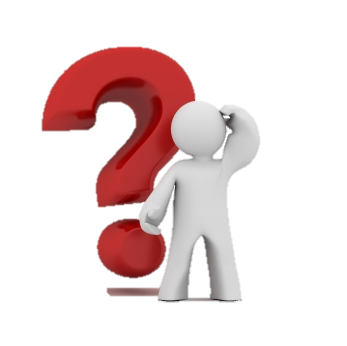 Contact details 

Jennifer Hill – jennifer.hill@uwe.ac.uk
 

Harry West - harry.west@uwe.ac.uk